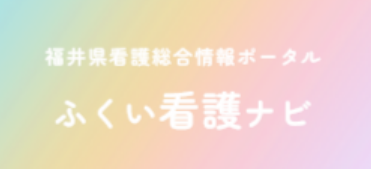 公式ｻｲﾄ
　　　OPEN
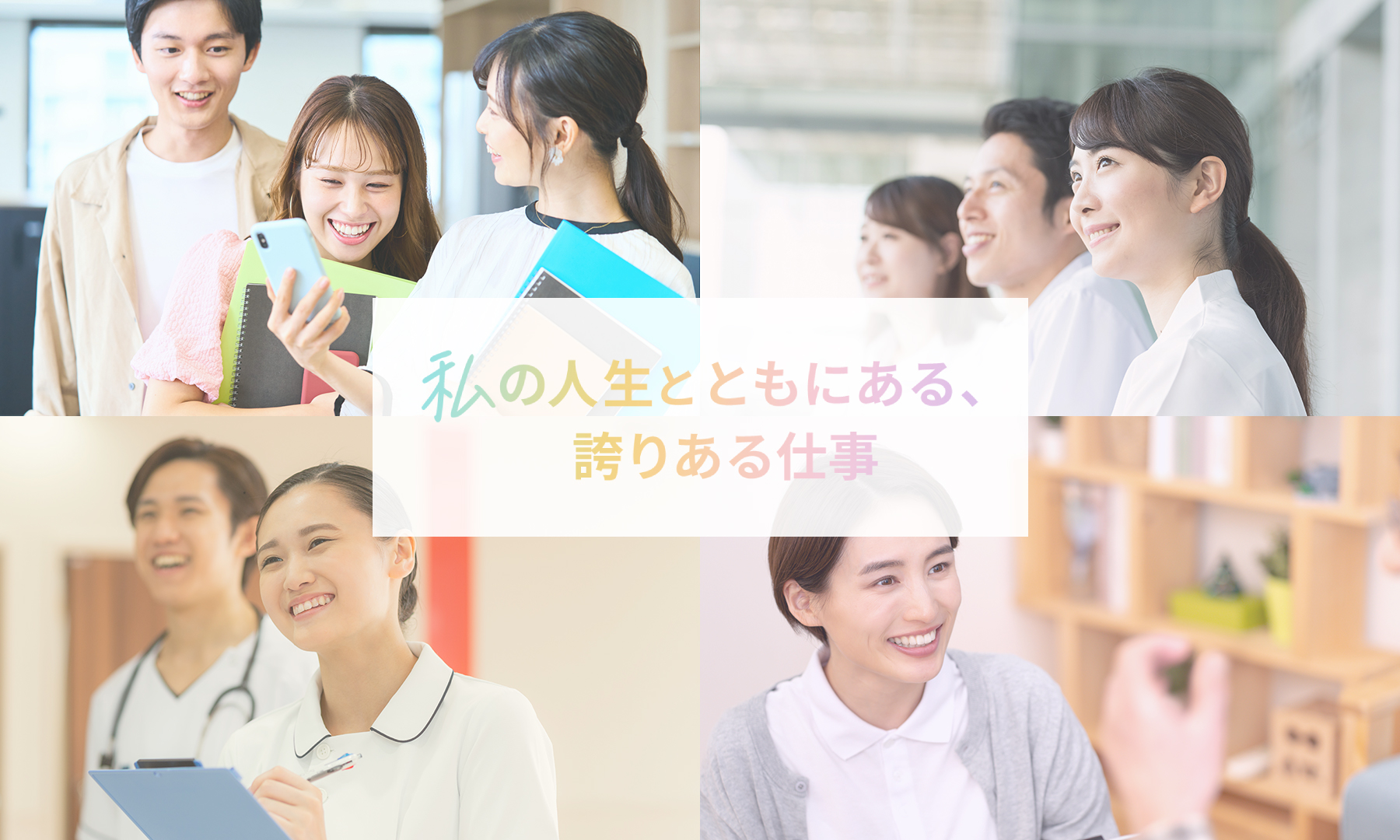 福井県の看護の情報を一挙に発信！
福井県の看護学校や医療機関情報を検索できます🔍
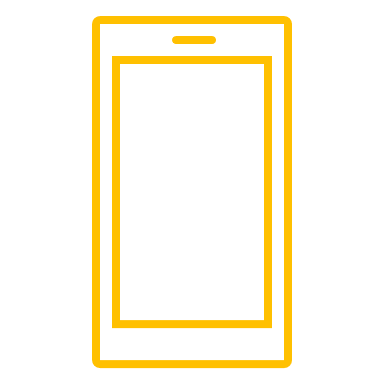 先輩看護学生や先輩看護師の生の声を聞くことができます。
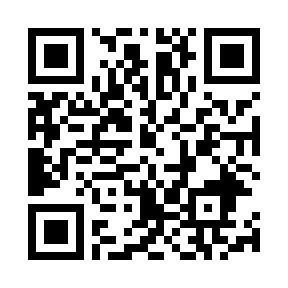 県内の看護イベント情報や研修情報も掲載！
☚詳しくはこちらまたは
　「ふくい看護ナビ」で検索
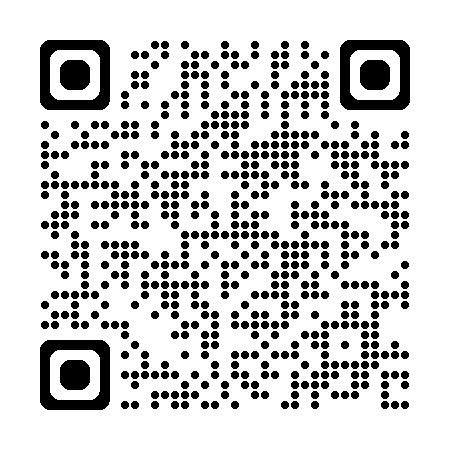 SCAN↑
インスタグラムはこちら☛
問い合わせ先：福井県 地域医療課
　　　　📞０７７６－２０－０３４５